CONCLUSÃO
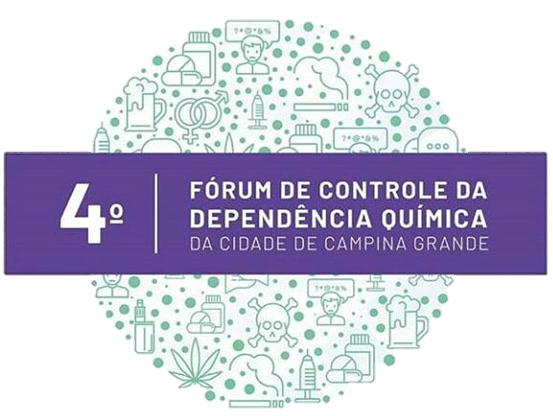 METODOLOGIA
REFERÊNCIAS
OBJETIVO
RESULTADOS E DISCUSSÃO
­­­­
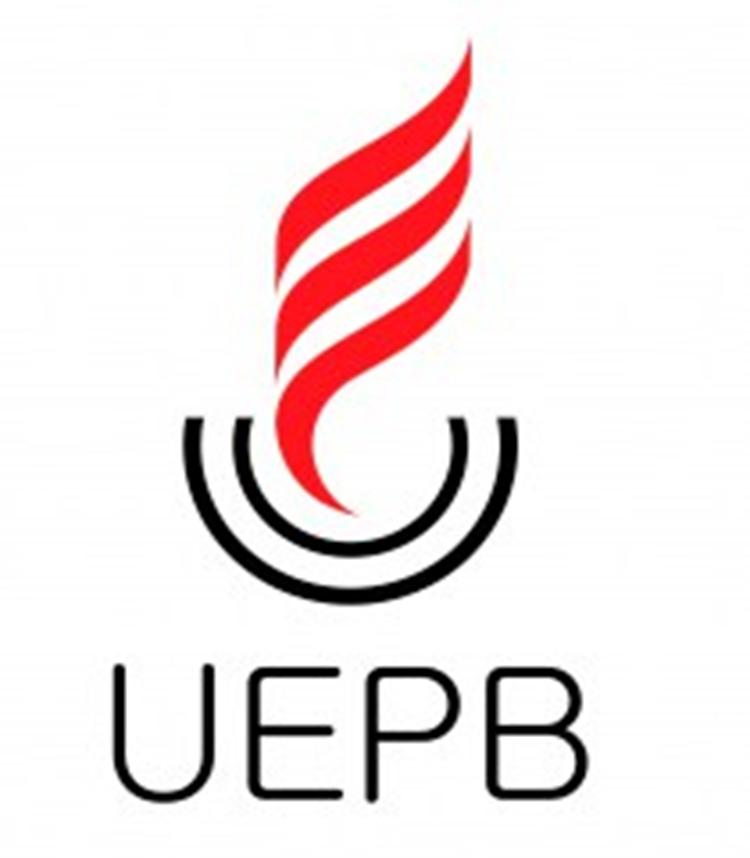 Título do trabalho, Times New, tamanho 60
Autores ,Tamanho 44
 
 e-mail e afiliação
2 parágrafos, Times , tamanho 44
Fonte: o autor, 2017
Figura 1: O que mostra a Figura(IDENTIFICAR)
Colocar o objetivo GERAL.
FOTO DA ATIVIDADE
Fonte: O autor, 2017
Em tópicos
Em tópicos
Em tópicos